‘I don’t want to go (back) to Hospital’Advance care record access and sharing can make this possible
Dr Eva Kalmus, Interface Medicine GP Sutton Health and Care @Home
Mitali Bajaj, Y5 Medical student, University of Birmingham
[Speaker Notes: Eva presenting]
Overview
[Speaker Notes: Eva presenting]
Background
Good ACP & shared access improves experience of  EoLC (1,2)
ePaCCS (e.g. CMC) are seldom accessed in secondary care (3) 
Inappropriate admission
Inappropriate interventions 
Lengthening of hospital stay 
Patients’ wishes left unacknowledged
Severe frailty is an end-of-life state
For people with frailty, CGA is a useful identification tool to direct a focused care plan
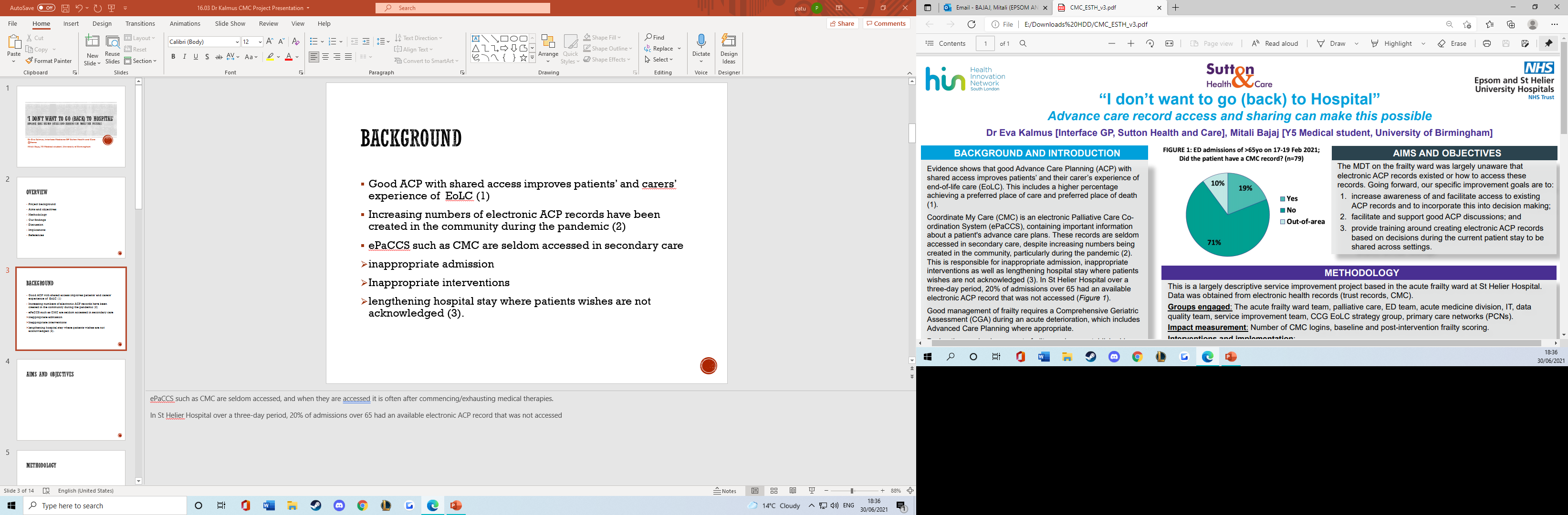 [Speaker Notes: Eva presenting, Mitali ending with data
Increasing numbers of electronic ACP records have been created in the community during the pandemic (2)

ePaCCS such as CMC are seldom accessed, and when they are accessed, it is often after commencing/exhausting medical therapies.

In St Helier Hospital over a three-day period, 19% of admissions over 65 (15/80) had an available electronic ACP record that was not accessed within the first few days as a snapshot.

Although frailty is a leading cause of death in older people, it is often not recognized or acted upon
Severe frailty is an often unrecognised end-of-life state and should trigger an HCP to identify and sensitively discuss EoL needs and preferences

CGA can be a useful tool to ID needs and to direct a focused care plan]
Aims
[Speaker Notes: Mitali presenting

The MDT on the frailty ward was largely unaware that 
electronic ACP records existed or how to access these 
records. Going forward, our specific improvement goals are to]
Methodology
Setting: acute frailty ward in SHH
Impact measurement: Number of CMC logins, frailty scoring
Data collection: trust records, CMC, data management team
Pilot Intervention: interface GP provided twice-weekly support from Feb 2021
MDT handover on frailty ward w/ alerts for ACP records
Programmed and ad-hoc ACP training sessions
Support for CMC logins and access
[Speaker Notes: Mitali presenting


During the pandemic, an acute frailty ward was established in a 
previous escalation ward. The multidisciplinary team (MDT) 
included a consultant, a registrant, therapists, nurse specialist and 
an interface GP.

There was also work done on other care of the elderly wards, beyond the scope of this project]
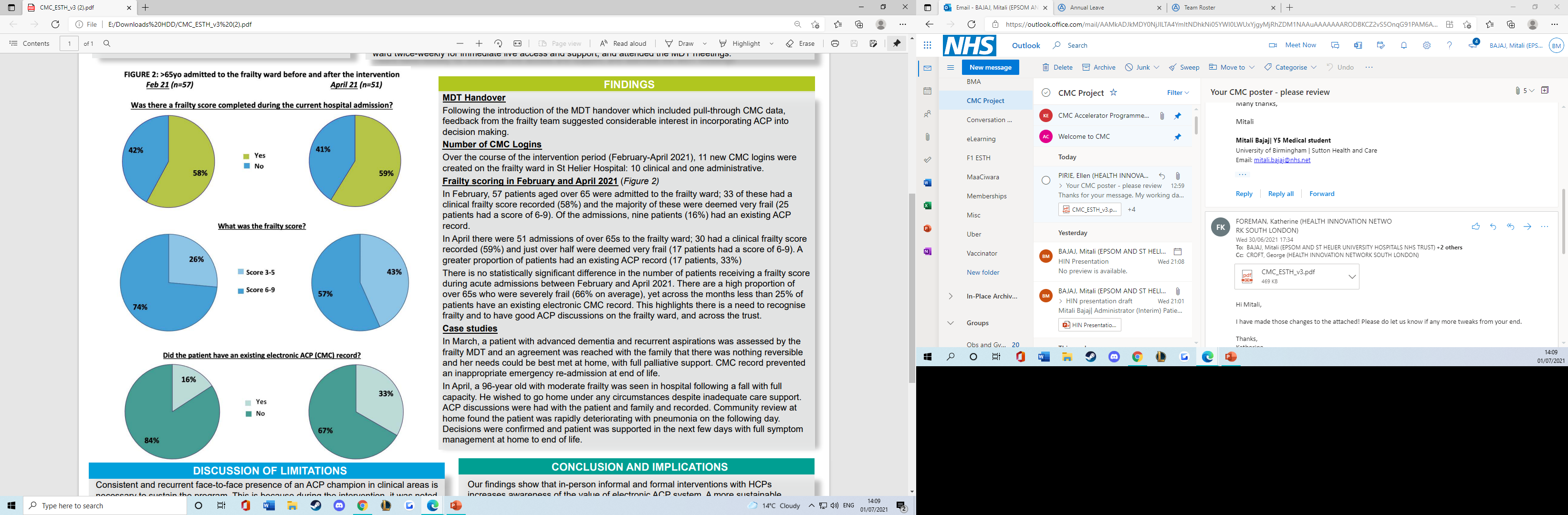 Key finding
On average, 66% of over 65s admitted were severely frail, yet less than 25% had an existing ACP record.
[Speaker Notes: Mitali presenting

In February, 57 patients aged over 65 were admitted to the frailty ward; 33 of these had a clinical frailty score recorded (58%) and the majority of these were deemed very frail (25 patients had a score of 6-9). Of the admissions, nine patients (16%) had an existing ACP record.

In April there were 51 admissions of over 65s to the frailty ward; 30 had a clinical frailty score recorded (59%) and just over half were deemed very frail (17 patients had a score of 6-9). A greater proportion of patients had an existing ACP record (17 patients, 33%)- we can only speculate as to why there is a difference between the months with regards to ACP records.

There is no statistically significant difference in the number of patients receiving a frailty score during acute admissions between February and April 2021. There are a high proportion of over 65s who were severely frail (66% on average), yet across the months less than 25% of patients have an existing electronic CMC record. This highlights there is a need to recognize frailty and to have good ACP discussions on the frailty ward, and across the trust.]
Case studies
Mr F, 92M
BG: dementia but mobile and able to talk
Fall, UTI, 6/52 in SHH. COVID big step down
DC home with 2 carers QDS, bedbound, equipment 
4/7 later re-admitted drowsy, ↓oral intake 
Died 2 days later in SHH on AMU
Opportunities were missed to have an ACP conversation at all stages
Mrs G, 85F
Admitted to ED:↓oral intake & ↑drowsiness from nursing home with late stage dementia
Available CMC: 
Preferred place of care NH
Preferred place of death NH
DNACPR
LPOA son with contact details
DC to NH with clear escalation plan & referral to Palliative care
ACP conversations & shared access allowed patient’s wishes to be met for EoLC
[Speaker Notes: Eva presenting ~4.5 mins

Mr F. 92 yo. 
BG dementia but mobile and able to talk. Wife only carer for prompting
Fall, UTI, 6/52 in SHH. COVID big step down physically and cognitively
Home with 2 carers QDS, bedbound. Equipment supplied. 
During admission, his wife had not seen him—expected him to get better but not eating and drinking.
4/7 later sent to ED SHH drowsy, coughing on minimal oral intake. 
AKI, aspiration. DNACPR not valid as not discussed with his family/NOK
No CMC
Died 2 days later in SHH on AMU. 
Wife struggling to understand. 


In ED as part of project
85yo woman arrived with reduced oral intake and increased drowsiness from nursing home
Found CMC stating preferred place of care and preferred place of death nursing home and DNACPR recorded. LPOA son details in CMC contacted
Sent back to NH for treatment with respect and dignity
Clear escalation plan and referral to Palliative care]
Key findings
On average, 66% of over 65s admitted were severely frail, yet less than 25% had an existing ACP record  need to have, document and share the right conversations
11 new CMC logins were created continue to increase awareness and integration of ePaCCS
Case studies show the value of ACP champions and cultural shift to provide good EoLC  embed changes for sustainability
Feedback suggests interest in incorporating ACP into decision making
[Speaker Notes: Mitali presenting

Feedback from a range of clinicians suggested there is considerable interest in 
incorporating ACP into decision making - and much greater impact would be achievedif the record were readily accessible.]
Discussion of limitations
[Speaker Notes: Eva presenting

Consistent and recurrent face-to-face presence of an ACP champion in clinical areas is 
necessary to sustain the program. This is because during the intervention, it was noted 
a rapid rotation of staff on the frailty ward limited the progress made.

The project has been commenced during the pandemic, which has meant training was
rescheduled continuously and the frailty ward- as a novel pathway- was undergoing 
many changes throughout. Reflective time was very limited.

The trust covers an area such that it uses both the ePaCCS and paper-based ACP 
records (ReSPECT), which is a challenge in itself to ACP service improvement 
strategies. Moreover, the CMC alerts within the trust were found to be inaccurate: the 
trust system failed to flag some existing records. This could undermine HCPs’ trust in 
the alert system. 

Data collection in the early days of the project was labour-intensive prior to accessing 
support from the data management team.]
Implications
Good ACP & shared access improves experience of  EoLC (1,2)
Going forward:
Designate ACP champions
Raise awareness of ePaCCS across the trust
Facilitate access— clinician and admin logins
Support integration of electronic ACP — click-through access from summer 2021, new MDT handover rolled out across the trust
Liaise with— quality improvement, palliative care, frailty team, community services…
Measure outcomes—repeated PDSA cycles
Embed changes for sustainability
Good EoLC factors
The right conversations
Documented well
Shared appropriately
Accessed when needed
Kept up to date
[Speaker Notes: Eva presenting 
Our findings show that in-person informal and formal interventions with HCPs 
increases awareness of the value of electronic ACP system. A more sustainable 
system would be if the training were to be incorporate into induction training, ideally to 
all HCPs and relevant administrative staff

Within this trust, leadership around quality EoLC and ACP is emerging, with a 
coordinated approach with professionals in the community. Moreover, an ACP system 
is needed which integrates into a patient-centred CGA and electronic patient records.

We recommend a team-based multi-professional and multi-organisational approach to 
improving EoLC and ACP, which can start from quality improvement methodology, 
including repeated PDSA (plan, do, study, act) cycles

Click through access into CMC from South West London Health Information Exchange—maybe end of summer 2021

‘I don’t want to go (back) to Hospital’Advance care record access and sharing can make this possible
These actions would make it possible for this to happen

We recommend a team-based multi-professional and multi-organisational approach to improving EoLC and ACP, which can start from quality improvement methodology, including repeated PDSA (plan, do, study, act) cycles]
References and Acknowledgements
Orlovic, M., et al., (2020) ‘Impact of advance care planning on dying in hospital: Evidence from urgent care records’, PLOS ONE, 15(12), pp.e0242914. doi:10.1371/journal.pone.0242914
CQC. (2021) Protect, respect, connect – decisions about living and dying well during COVID-19 Available at: https://www.cqc.org.uk/publications/themed-work/protect-respect-connect-decisionsabout-living-dying-wellduring-covid-19 3.
Brinkman-Stoppelenburg A.; Rietjens J.A.C.; Van Der Heide A. (2014) The effects of advance care planning on end-of-life care: A systematic review, Palliative Medicine; 28 (8); p.1000-1025 Available at: https://pubmed.ncbi.nlm.nih.gov/24651708/ 

Many thanks to the following teams for their support;
Frailty MDT, palliative care, ED team, acute medicine division, IT, data quality, service improvement, data management, CCG EoLC strategy group, PCNs
Health Innovation Network, London
[Speaker Notes: Eva presenting]